青岛版五年级数学上册
团体操表演
因数和倍数
WWW.PPT818.COM
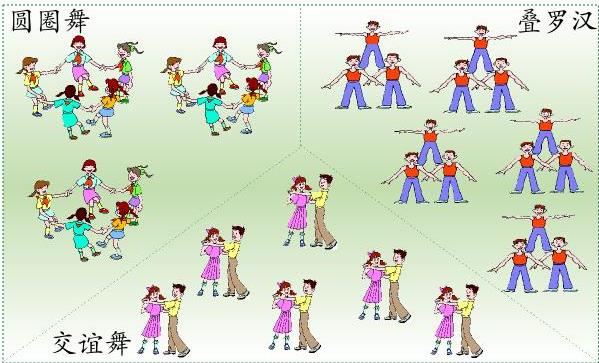 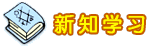 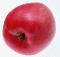 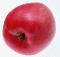 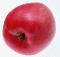 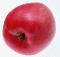 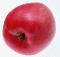 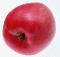 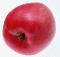 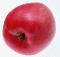 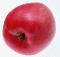 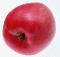 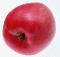 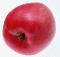 2×6 = 12
2 和 6 是 12 的因数。
12 是2的倍数，也是6的倍数。
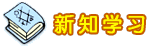 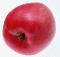 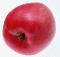 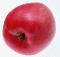 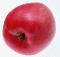 你还能说出12的其他因数吗？
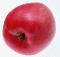 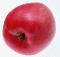 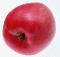 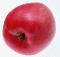 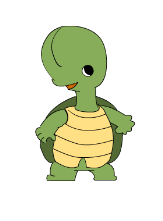 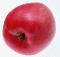 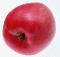 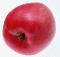 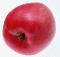 3×4 = 12
3 和 4是 12 的因数。
12 是3的倍数，也是4的倍数。
注意：为了方便，在研究因数和倍数的时候，我      们所说的数一般指的是整数（不包括0）。
回忆：什么是整除？
像18÷3=6，250÷25=10，188÷4=47等
整数除以整数，商是整数而且没有余数，这叫整除。
我们就说18能被3整除，当然18也能被3整除。同样250能被25和10整除。188能被4和47整除。
其中3和6都是18的因数，又叫18的约数。18是3和6的倍数。
同样25和10是250的因数（约数），250是25和10的倍数。4和47是188的因数（约数），188是4和47的倍数。
注意
因数和倍数是相互的
只能说谁是谁的倍数，谁是谁的因数（约数）。
不能单独说几是约数，几是倍数。
如：可以说36是12的倍数，12是36的因数。但不能单独说36是倍数，或说12是因数（约数）。
18的因数有___，___，___，___，___，___。
18的因数
1
2
1，2，____，
____，____，
____
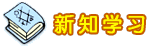 18的因数有哪几个？
你是怎样想的呢？
18可以由哪两个数相乘得到？
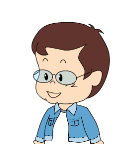 18 = 1 × 18 
18 = 2 × 9
      ……
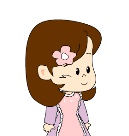 9
18
3
6
也可以像右边这样表示：
3
6
9
18
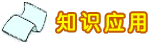 30的因数有哪些？
36呢？
一个数的最小因数是（  ），最大的因数是（  ）。
1
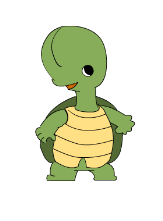 本身
一个数的因数的个数是有限的。
36的因数
60的因数
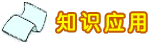 把方框中的数填入相应的圆圈里。
1   2   3   4   5   6   8   9  10  
 12  15  16  18  20  24  30  36  60
2
3
1
2
3
4
4
1
5
6
10
12
6
9
12
15
20
30
18
36
60
（1）4和5是20的（       ），20又是4和5的（      ）。
因数
倍数
（2）12的因数有（                        ），其中最小
的因数是（       ），最大的因数是（      ）。
1、2、3、4、6、12
1
12
（3）9的因数有（                        ），其中最小
的因数是（       ），最大的因数是（      ）。
1、3、9
1
9
（4）一个数的因数的个数是（         ）。
有限的
结论：一个数的因数是有限的，其中最小的是1，
最大的是它本身。
百位数表
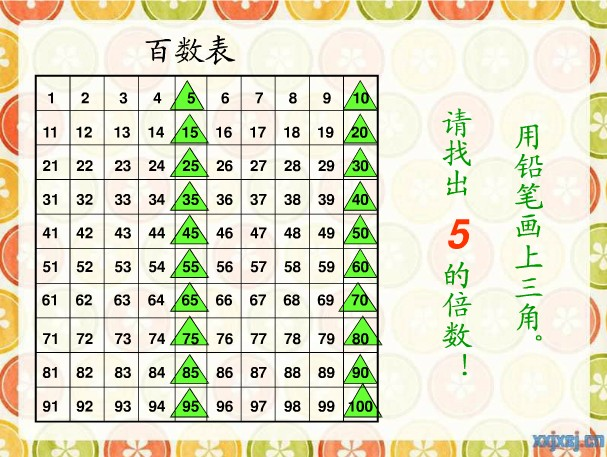 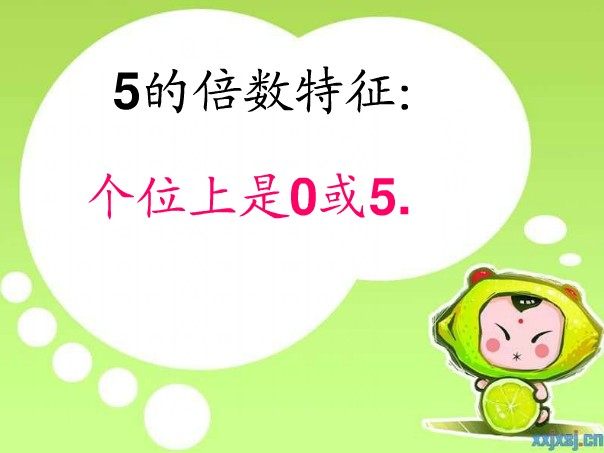 2，4，6，8，
2×1=
2
…
2×2=
4
2×3=
6
2×4=
8
……
你能找出多少个2的倍数？
2的倍数
个位是0
个位是8
个位是4
个位是2
个位是6
找出2的倍数
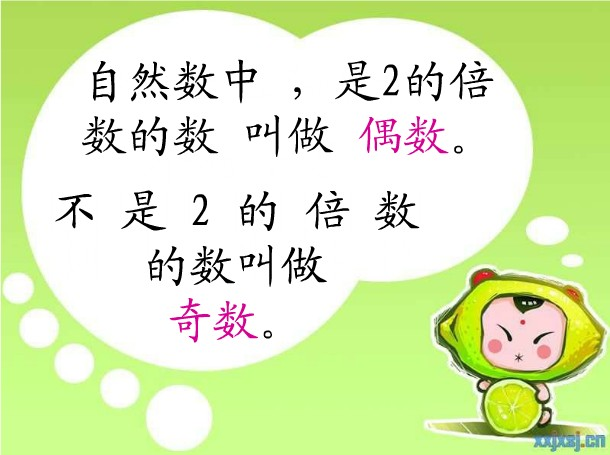 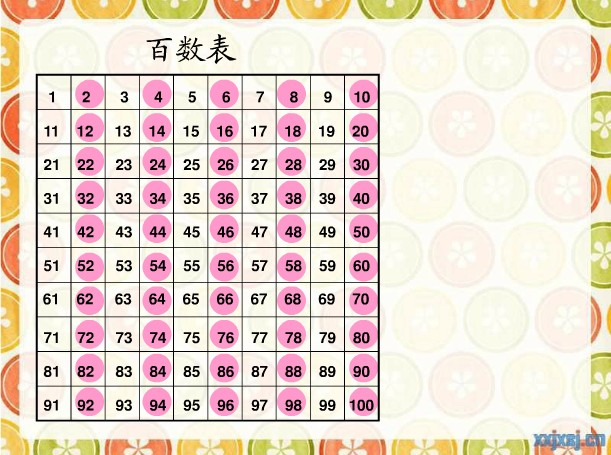 偶数有什么特征？
奇数有什么特征？
偶数：个位上是0、2、4、6、8

奇数：个位上是1、3、5、7、9
归纳一下：
2，4，6，8，10,12……28，54，86,100，2358……都叫偶数，又叫双数。
1，3，5，7，9，11……29，33，95，87，1001……都叫奇数，又叫单数。
你发现什么？
偶数各位是0，2，4，6，8
奇数个位是1，3，5，7，9
！注意：0也是偶数
考考你的眼力：
23     18     60    21    33    50   83     1

74     29        77     91     11    99     36
奇数
偶数
18  60  50  74  36
23  21  33  83  1   29   77    91      11  99
只有偶数的荷叶才能踩奥！
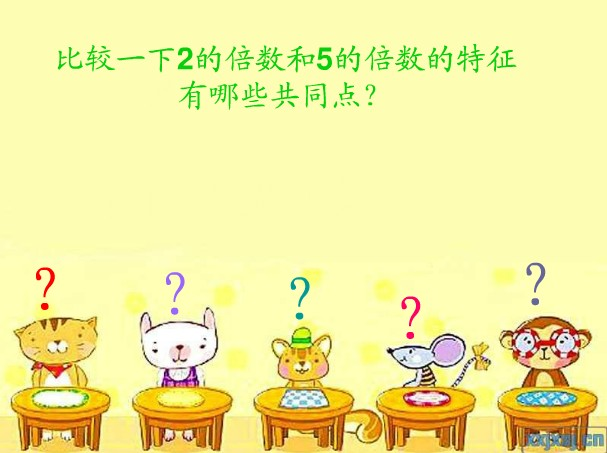 共同点：   都看个位上的数
                  个位上的数都是0
比一比谁的判断能力强
18   21   30   35   39      40     15   26   1   72   85       310     487     894
既是2的倍数，
    又是5的倍数？
2的倍数                                      5的倍数
30   40    26    
72      310    894
35   40   15 
  85  310
30   40    310
火眼金睛。
1、偶数都是2的倍数。（          ）
2、个位上是0的数，既是2的倍数又是5的倍数。（          ）                                                       
3、两个奇数的和不一定是偶数。（      ）
4、最小的偶数是0，最小的奇数是1。（      ）
5、一个非0自然数，不是奇数就是偶数（   ）
√
√
×
√
√
在1-20的自然数中，找出符合下面要求的数。
5的倍数
既是2的倍数，又是5的倍数：
奇数
1
3
5
7
9
11
13
15
17
19
偶数:
2
4
6
8
10
12
14
16
18
20
2的倍数
2
4
6
8
10
10
12
14
16
18
20
20
5
10
10
15
20
20
10
20
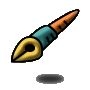 试一试
2的倍数有
5的倍数有
2，
4，
6，
8，
10
……
5，
10，
15，
20
……
结论：一个数最小的倍数是它本身，没有最大的倍数；一个数倍数的个数是无限的。
观察上面的例子，你有什么发现？
回顾
2、5的倍数的特征
2的倍数的特征：
个位上是0、2、4、6、8的数 ，都是2的倍数
0
是2 的倍数
不是2的倍数
偶数
奇数
5的倍数的特征：
0
个位上是0、5的数，都是5的倍数
既是2的倍数,又是5的倍数的数：个位上一定是（     ）
0
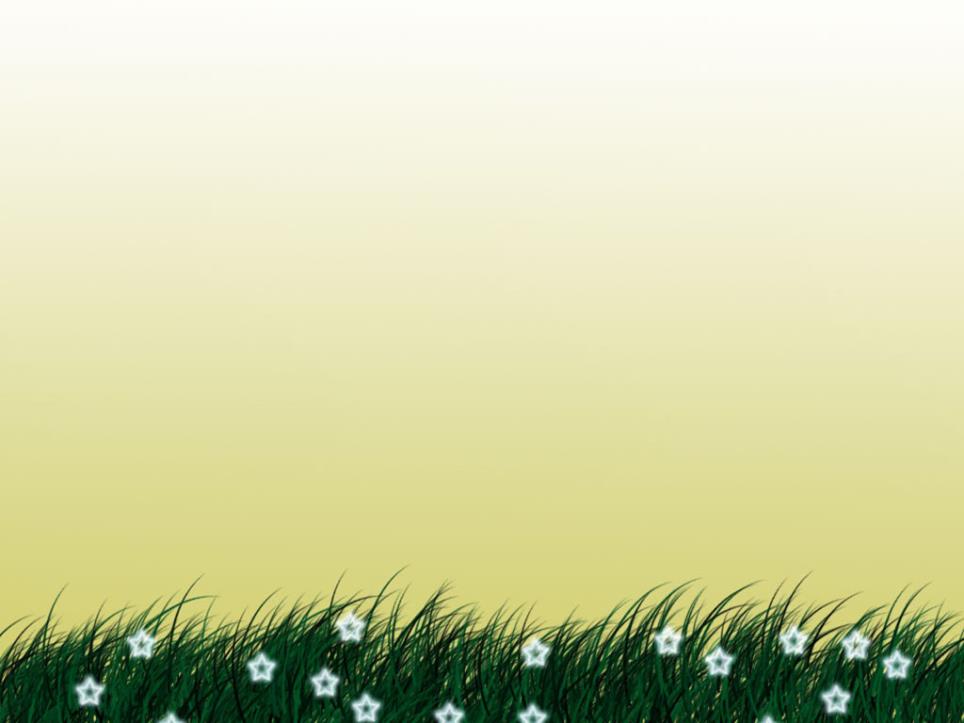 0
1
2
4
5
7
8
10
11
13
14
小蜗牛找倍数（找出3的倍数）。
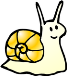 6
9
15
3
12
一个数的倍数的个数是无限的。
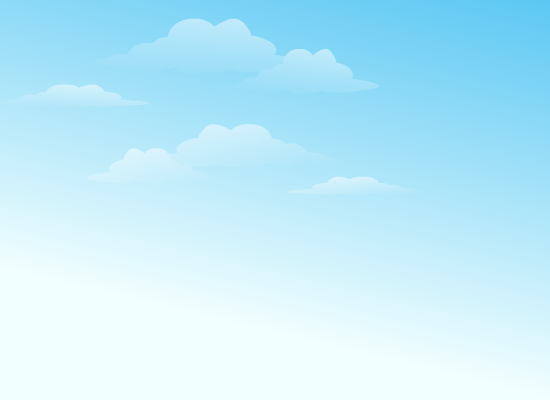 乘坐小船每人应付4元，你能把下表填写完整吗？
8
12
16
20
24
28
… …
4
表中的“应付元数”都是（    ）的倍数。
请你写出4的倍数：（                      ）
你认为4的倍数有（     ）个，最小的一个是（ ），(       )最大。
… …
4，
8，
12，
16，
20
4
无数
没有
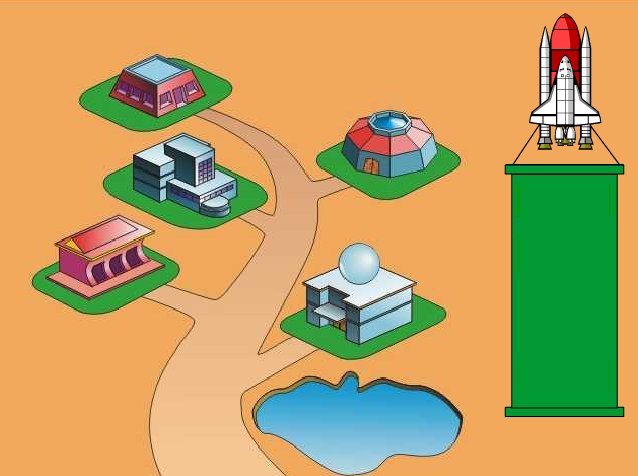 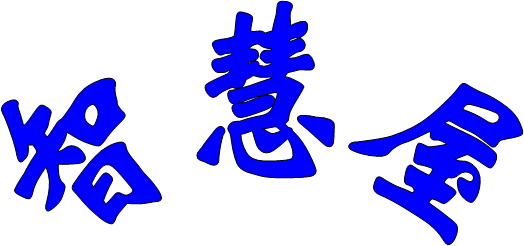 努力吧！
…
…
17÷7=2  3
25÷7=3  4
下面哪些数是7的倍数？
14
17
25
77
14÷7=2
77÷7=11
你还能找出7的其它倍数吗？
14
17
25
77
7×1=7
7×2=14
7×4=28
…
圈出下列数中8的倍数。
2    6    8   18
    24   36   31
    27   32   70
    40   54   144
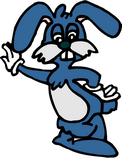 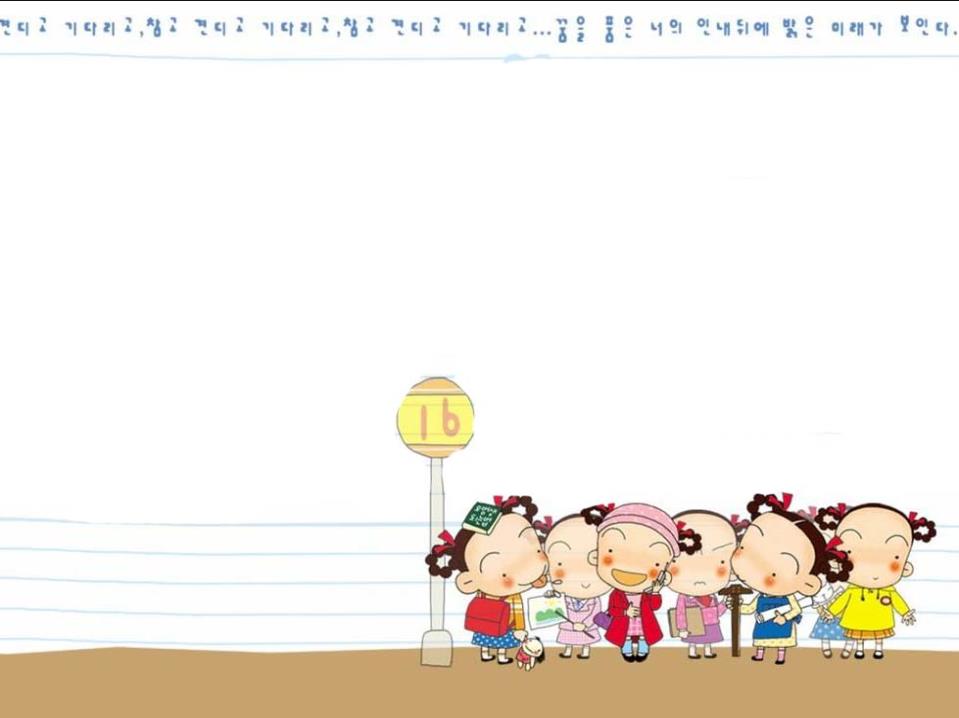 …
（3）在13÷4=3   1中，13是4的倍数。
判断对错，错的并说明原因：
×
（1）4×9=36,所以36是倍数,9是因数。
（ ）
√
（2）48是6的倍数。（  ）
×
（ ）
×
（4）36是6的因数。（  ）
×
（5）9的倍数只有18、27、36。（  ）
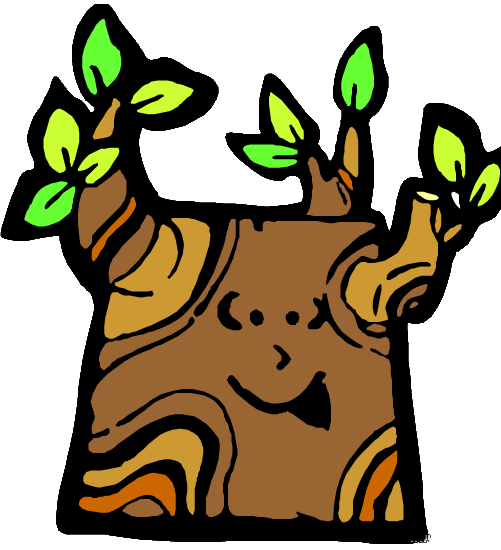 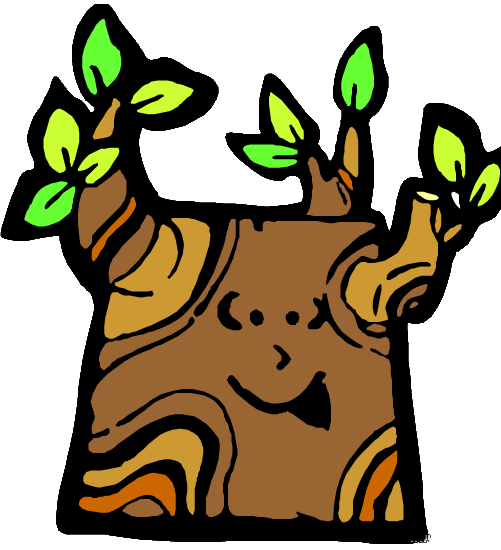 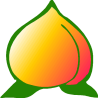 12
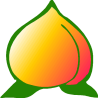 15
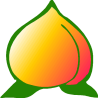 18
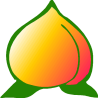 20
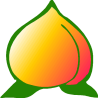 24
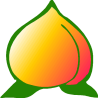 30
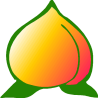 36
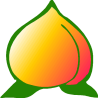 60
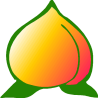 10
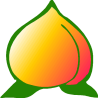 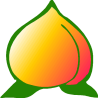 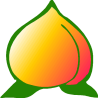 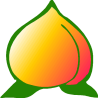 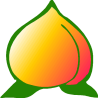 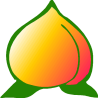 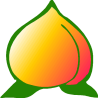 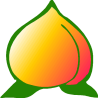 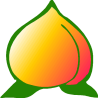 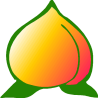 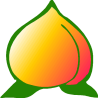 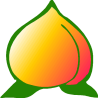 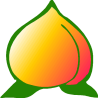 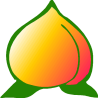 12
5
8
9
2
2
1
1
3
3
4
4
6
6
36的因数
60的因数
选一选
本课小结
同学们，今天你们有什么收获？